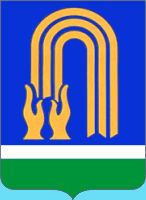 Проведение аттестации муниципальных служащих
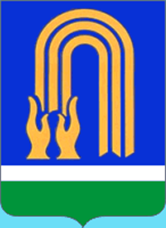 Организация и проведение аттестации в органах местного самоуправления
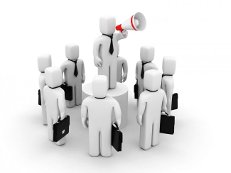 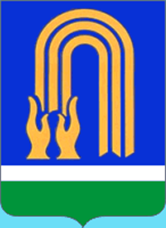 Организация и проведение аттестации в органах местного самоуправления
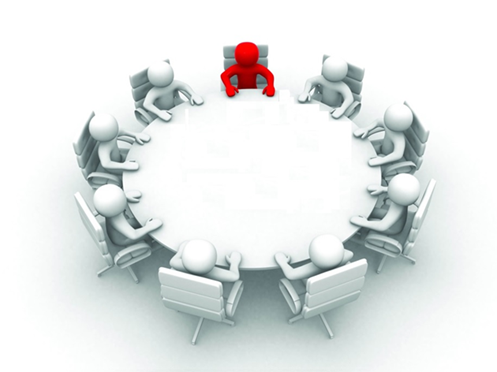 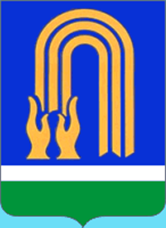 Организация и проведение аттестации в органах местного самоуправления
СОСТАВаттестационной комиссии администрации городского округа город Октябрьский Республики Башкортостан
Организация и проведение аттестации в органах местного самоуправления
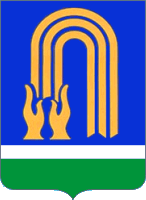 Не позднее чем за две недели до начала аттестации в аттестационную комиссию представляется отзыв об исполнении муниципальным служащим должностных обязанностей за аттестационный период, подписанный его непосредственным руководителем.
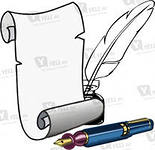 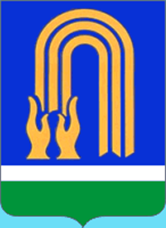 Организация и проведение аттестации в органах местного самоуправления
Организация и проведение аттестации 
в органах местного самоуправления
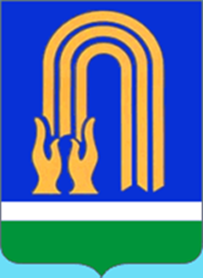 Начало работы аттестационной комиссии
Для заседания аттестационной комиссии необходимо присутствие не менее двух третей от ее состава. 
Заседание открывает и ведет председательствующий.
До приглашения аттестуемых могут обсуждаться «рабочие» вопросы:
представление председательствующим персонального состава комиссии
проверка явки аттестуемых (доклад секретаря)
обсуждение порядка работы комиссии, в т.ч. очередности 
приглашения аттестуемых (председательствующий)
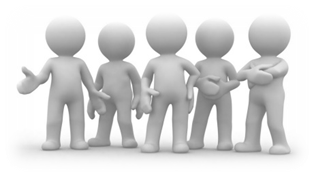 ВАЖНО! В случае неявки аттестуемого его аттестация переносится на более поздний срок.
Неявка без уважительной причины или отказ от аттестации – основание для привлечения аттестуемого к дисциплинарной ответственности.
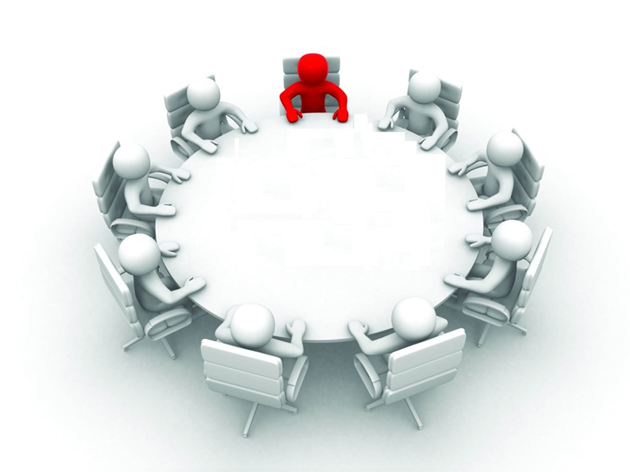 Организация и проведение аттестации 
в органах местного самоуправления
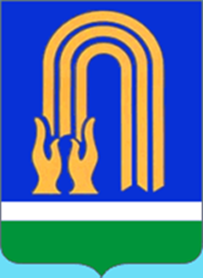 Проведение аттестации
После решения всех «рабочих» вопросов на заседание комиссии приглашается 
первый аттестуемый и его непосредственный руководитель. 

Собственно аттестация состоит из:
рассмотрения представленных документов
доклада непосредственного руководителя о профессиональной служебной деятельности муниципального служащего
оценки профессиональных и личностных качеств муниципального служащего в ходе ответов на вопросы членов комиссии.
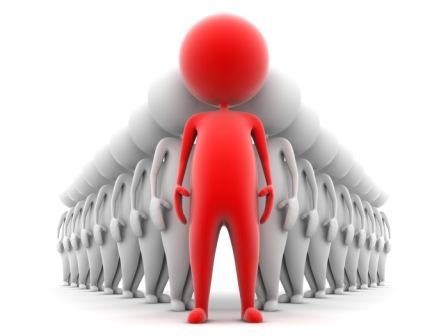 ВАЖНО! Если аттестуемый или его непосредственный руководитель, являются членами комиссии, они могут присутствовать во «вступительной» части заседания, но их статус приостанавливается на время рассмотрения соответствующего вопроса, что должно быть отражено в протоколе и аттестационном листе.
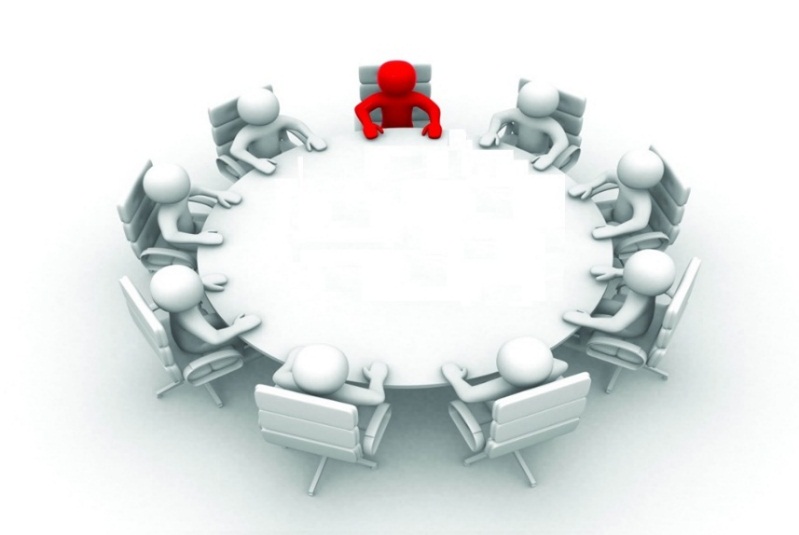 Организация и проведение аттестации 
в органах местного самоуправления
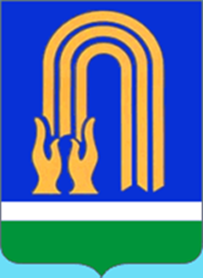 Проведение аттестации
Рассмотрение документов. Председатель комиссии знакомит присутствующих с отзывом, содержащим, как правило, достаточную информацию об аттестуемом. При необходимости оглашения иных документов, поступивших в комиссию, их озвучивает председательствующий или секретарь.
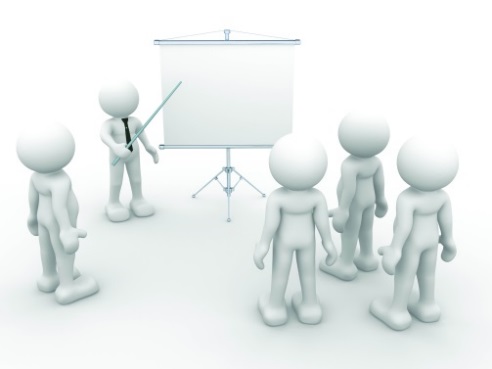 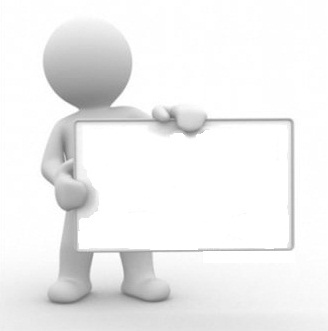 Доклад непосредственного руководителя должен быть кратким и не может повторять собой отзыв. Следует остановится на основных моментах, свидетельствующих о соответствии (несоответствии) служащего занимаемой должности и обосновывающих данную в отзыве рекомендацию, которой, обычно, и завершается отзыв.
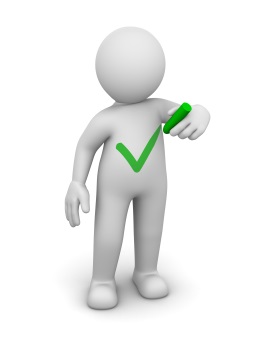 ВАЖНО! Служащий вправе представить дополнительные сведения о своей профессиональной деятельности, письменные пояснения к отзыву или до заседания комиссии письменно заявить о своем несогласии с отзывом. В этом случае целесообразно при изучении этой информации выяснить у служащего мотивы его действий.
Организация и проведение аттестации 
в органах местного самоуправления
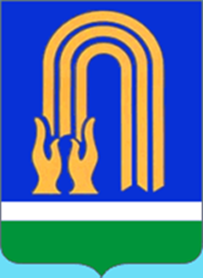 Вопросы к аттестуемому
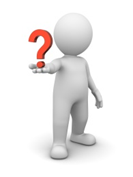 Вопросы к аттестуемому должны быть направлены на выяснение профессиональных и личностных качеств муниципального служащего применительно к его профессиональной служебной деятельности.
Следует избегать вопросов, которые не направлены на достижение этой цели, в том числе:
вопросов, содержащих в себе ответ;
слишком простых вопросов;
вопросов, не относящихся к профессиональной служебной деятельности, мотивационных устремлений служащего.
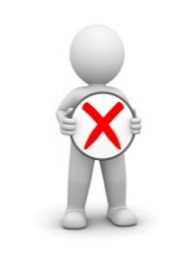 С учетом характера работы и личности служащего (не все могут быстро ответить на вопросы, требующие размышления), ему могут быть заданы «открытые» вопросы (какие проблемы возникают в его работе, как их можно решить, есть ли предложения по улучшению и т.д.)


Вопросы на знание положений законодательства, регламентов и т.д. допустимы, но не должны играть ведущую роль. Задача членов комиссии – выяснить, насколько служащий ориентируется в правовых нормах, которые обязан знать, а не устраивать ему экзамен.
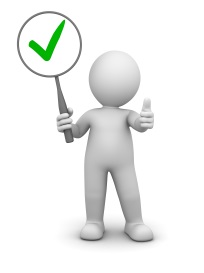 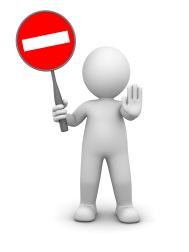 Организация и проведение аттестации 
в органах местного самоуправления
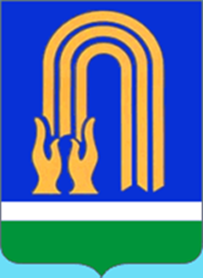 Решения аттестационной комиссии
Обсуждение профессиональных и личностных качеств муниципального служащего применительно к его профессиональной служебной деятельности должно быть объективным и доброжелательным.

По итогам аттестации комиссией должно быть принято решение о том, что муниципальный служащий…
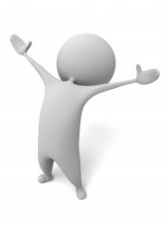 соответствует замещаемой должности муниципальной службы


соответствует замещаемой должности муниципальной службы и рекомендуется к включению в установленном порядке в кадровый резерв для замещения вакантной должности муниципальной службы в порядке должностного роста по соответствующей группе должностей

соответствует замещаемой должности муниципальной службы при условии успешного прохождения профессиональной переподготовки или повышения квалификации

не соответствует замещаемой должности муниципальной службы
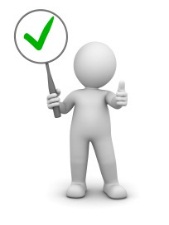 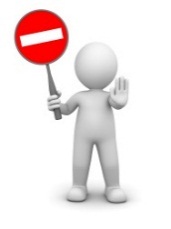 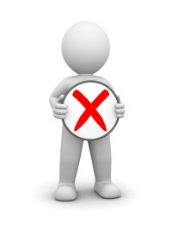 Организация и проведение аттестации 
в органах местного самоуправления
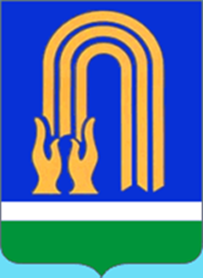 Решения аттестационной комиссии
Соответствие замещаемой должности муниципальной службы
Данное решение является положительным итогом аттестации.
Если соответствующая рекомендация содержится в отзыве непосредственного руководителя, то после ответов служащего председательствующий еще раз озвучивает эту рекомендацию и, при отсутствии иных мнений по данному вопросу, выносит данное решение на голосование, после чего озвучивает его служащему.

Если имеются иные мнения и возражения у членов комиссии, в отсутствии муниципального служащего проводится обсуждение решения, после чего решение доводится до служащего.

К этому решению комиссия может прийти и после обсуждения иных вариантов решений, если они не были поддержаны, но, при этом, итоги аттестации объективно будут свидетельствовать о соответствии служащего замещаемой должности. В частности, это решение может быть принято, если комиссия не поддержит рекомендацию о включении служащего в резерв, при этом служащий все равно будет считаться успешно прошедшим аттестацию.
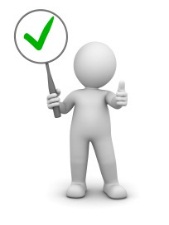 Организация и проведение аттестации 
в органах местного самоуправления
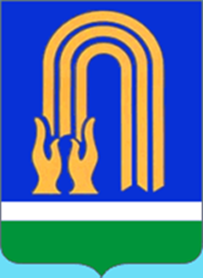 Решения аттестационной комиссии
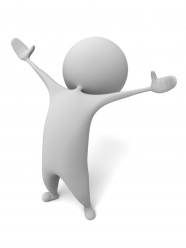 Соответствие замещаемой должности муниципальной службы и рекомендация включение в кадровый резерв для замещения вакантной должности муниципальной службы по соответствующей группе должностей.
Организация и проведение аттестации 
в органах местного самоуправления
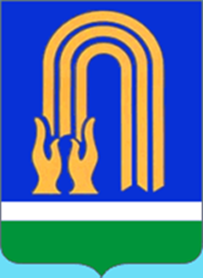 Решения аттестационной комиссии
Соответствует замещаемой должности муниципальной службы при условии успешного прохождения профессиональной переподготовки или повышения квалификации
Вопреки общему мнению, данное решение не является отрицательным итогом аттестации. Соответствующая рекомендация может содержаться в отзыве непосредственного руководителя в случае, если служащий добросовестно относится к своим обязанностям, работодатель заинтересован в продолжении сотрудничества с ним, однако к качеству его работы имеются объективные претензии вследствие недостатка квалификации.
Такая ситуация возможна, например, в случае возложения на служащего новых обязанностей, которые он не смог освоить в полном объеме, выхода служащего на работу после долгого отсутствия, существенного изменения законодательства или иных условий, регулирующих деятельность служащего.
Вместе с тем, при включении в отзыв соответствующей рекомендации необходимо, чтобы работодатель был способен обеспечить организацию повышения квалификации служащего по требуемому направлению.
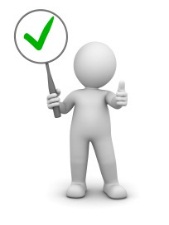 Организация и проведение аттестации 
в органах местного самоуправления
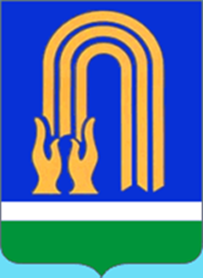 Решения аттестационной комиссии
Не соответствует замещаемой должности муниципальной службы
Данное решение является отрицательным итогом аттестации.
Соответствующая рекомендация может содержаться в отзыве непосредственного руководителя в случае, если к качеству его работы имеются объективные претензии, при этом четко установлена вина служащего в выявленных нарушениях.
В частности, служащий за отчетный период подвергался дисциплинарным взысканиям, в отношении него проводились служебные проверки по фактам неисполнения должностных обязанностей, не выполнялись показатели, установленные в служебном контракте, и т.д. Особую важность имеет документирование всех фактов, на которых будет основываться решение комиссии, поэтому очевидно, что оно не может возникнуть «спонтанно», в ходе обсуждения, и должно явно следовать из отзыва непосредственного руководителя. Поскольку наиболее очевидным следствием этого решения является увольнение служащего, кадровая служба должна качественно обеспечить формальную сторону проведения всех процедур, начиная от проведения проверок и заканчивая собственно увольнением.
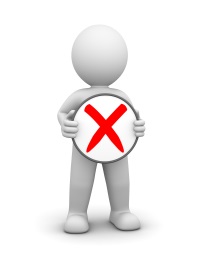